Dispensationalism
Dispensationalism:
Is an approach to biblical interpretation which states that God uses different means of working with people during different periods of history. 
A belief in a system of historical progression, as revealed in the Bible, consisting of series of states in God’s self-revelation and plan of salvation.
It considers biblical history as divided by God into dispensations, defined periods or ages to which God has allotted distinctive administrative principles. According to dispensationalism, each age of God’s plan is thus administered in a certain way, and humanity is held responsible as a steward during that time.
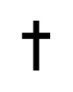 Start
End
OT
NT
2000 years
Jews
Christians
LI
SI
Some kind of system or order of religion that comes about in a certain history or time.
~Parminder Biant
AI
MI
Parable = Dispensationalism
Dispensation: 
A general state or ordering of things; specifically, a system of revealed commands and promises regulating human affairs.
In theology, one meaning of the term dispensation is as a distinctive arrangement or period in history that forms the framework through which God relates to mankind.
When you start realizing the concept of dispensationalism, everything becomes clearer.
It’s not because you read things differently. It’s because each of us understands it in a certain dispensation.
[Speaker Notes: You begin to understand the truth relevant to the dispensation you are in. We are not living in the time of Christ, so we do not see the truth– word of God revealed in their dispensation as those who lived during that dispensation did. We understand that truth differently as it applies to our dispensation.

Dispensation: Literal and the spiritual; natural and the spiritual=Parable

History repeats. So what you see in one dispensation, it has to be a repeat from the previous dispensation.
i.e. The seven churches]
Reform Lines are Prophetic
How is a reform line prophetic?
History: 
Tale, Story
Chronological record of significant events (such as those affecting a nations or institution) often including an explanation of their causes.
History repeats or history is repetitive. You can look at a particular history to predict/know what the future history will look like.
The identifying of patterns, helps us to recognize similarities of various histories.
History = Parable
A Living parable: One’s life history can be used to explain a complex difficult situation for others to learn from.
Progression VS Line Upon Line Cont’
Progression: The process of developing or moving gradually towards a more advanced state.
In other words, progression means step-by-step (1,2,3). Knowing this, you cannot have individual waymarks; (they do not stand on their own) because there has to be a connection. Therefore, the story has to be threaded together, which is what a theme does.
Any line; i.e. 144
Rule: If you have a line,
You can have no typology
On a line there is no typology
1
2
3
4
= Progression
Theme:
Step #2 is not a type of Step #4.
Reform Line
1989
9/11
SL
COP
1
2
3
4
= Progression
You CANNOT have line upon line/repeat and enlarge in progression
Stepping Stones
9/11 cannot be a type of SL. 9/11 is just the 2nd step to get to the COP